IBS De wereld en ikStad en Wijk
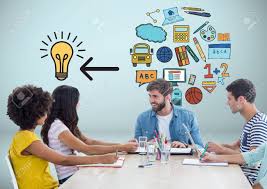 12-11-2018
LJ 1 – Periode 2 – Les 1
Les 5
Inhoud en planning van deze les
1. Introductie deze periode: 
- IBS; korte herhaling 
- Stad en wijk > leefbaarheid in de wijk versterken > sociale leefbaarheid, participatie, sociaal ondernemen; een mindmap  

2. Inspiratie 
Kijken met specifieke vragen! 

3. Kijken naar je eigen dorp of wijk.

4. Volgende week.
IBS De wereld en ik – periode 2
Integrale beroepssituatie
Als adviseur in de duurzame leefomgeving heb je oog voor je omgeving en ben je je bewust van jouw rol in de wereld. Je vervult vaak een maatschappelijke functie waarin je je verhoudt ten opzichte van je omgeving: mensen, natuur en cultuur. 

Tegenwoordig vraagt het werkveld steeds meer werknemers met een ondernemende houding: mensen die kansen zien, die dingen ondernemen, die creatief zijn en zelf initiatief tonen. In deze IBS ga je deze ondernemende houding verder ontwikkelen. Je gaat namelijk je eigen minionderneming bedenken en runnen. Hiervoor analyseer je de markt en de doelgroep en zorg je voor een realistische financiële onderbouwing. 

Uiteraard onderneem jij vanuit de uitgangspunten van de nieuwe economie. Geld verdienen met je onderneming is belangrijk maar je dient met je onderneming ook de samenleving (maatschappelijk verantwoord ondernemen) en je hebt aandacht voor onze planeet. Ook heb je aandacht voor kwaliteit binnen je onderneming.
Je gaat zelf op zoek naar een plek voor je onderneming. Dit mag een fysieke plek zijn, maar dit mag ook digitaal. Daarnaast ga je op zoek naar een maatschappelijke stage. De ervaring van je stage deel je via een vlog.
Voorwaarden
Om dit IBS te kunnen afronden moet je een zelf georganiseerde maatschappelijke stage hebben gelopen.
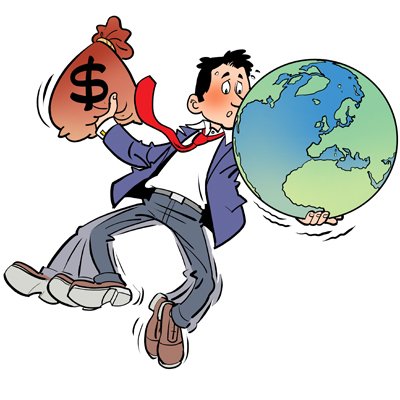 IBS-SEM-DWI-X41
De wereld en ik - Opdracht
Financiële verantwoording;
Verantwoording van je onderneming: mvo en nieuwe economie;
Reflectie op ondernemerscompetenties.

Let op: je ondernemingsplan is een schriftelijk verslag. Gebruik de checklist voor een verslag (vlc).

Opdracht 2
Zoek een maatschappelijke stage voor een dag. Ga zelf op zoek naar een maatschappelijke organisatie. Maak een afspraak vanaf lesweek 5 en maak afspraken over je werkzaamheden. Maak tijdens de uitvoering filmopnamen en verwerk deze vervolgens in een vlog. Je vlog bestaat uit de volgende onderdelen:
Inhoudelijke kennis uit de periode gekoppeld aan praktijkvoorbeelden;
De praktijkplek is een plek waar je daadwerkelijk maatschappelijk verantwoord werk kunt uitvoeren. Maak dit inzichtelijk dmv verschillende werkzaamheden en een uitleg hiervan;
Beschrijving, uitleg en reflectie op een ethisch dilemma.

GEBRUIK DE BEOORDELINGSFORMULIEREN VOOR HET ONDERNEMINGSPLAN EN DE VLOG (VLC).
Opdracht
Zet een eigen minionderneming op die én succesvol is én een toegevoegde waarde is voor de maatschappij. Hierbij staat je eigen handelen centraal: wat is je invloed op de maatschappij? Wat is jouw eigen toegevoegde waarde in de maatschappij?

Aan het begin van de periode bedenk je zelf een plan voor je minionderneming. Wat vind je leuk? Welke bijdrage zou je willen leveren? Hoe kun je van meerwaarde zijn? Waar zie je kansen? En kun je hier ook nog eens geld mee verdienen? Je bepaalt zelf hoe je je onderneming gaat financieren. Aan het einde van de periode lever je twee producten op.

Opdracht 1
Schrijf een ondernemingsplan voor je minionderneming. Je ondernemingsplan bestaat uit de volgende punten:
Een omschrijving van je product/dienst (missie, visie en idee);
Doelgroepanalyse;
Marktanalyse;
Marketingmix;
IBS-SEM-DWI-X41
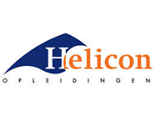 1920_DWI_2_Duurzaamheid in een specialisatie
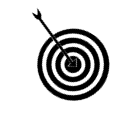 Leerdoel Je ben op de hoogte van de duurzame aspecten binnen de verschillende specialisaties. 
Je informatie verzamelen door middel van deskresearch.
Samenwerken			
Plaats je product in je portfolio en vraag om feedback.
Bekijk leerproducten van anderen in hun portfolio en geef feedback.
Verbeter je leerproduct en plaats versie 2
Deze opdracht doe je alleen
Versie 1 11-12-2019
Versie 2 10-01-2020
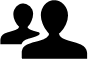 Leerproduct
Een verslag over de duurzame aspecten binnen een specialisatie. Je kiest één specialisatie. In het verslag behandel je minimaal:
Duurzaamheid op het gebied van natuur en milieu 
Duurzaamheid op het gebied van mens en maatschappij
Een probleem met duurzaamheid dat op dit moment speelt binnen het gebied 
3 duurzame ontwikkelingen die op dit moment plaatsvinden
Jouw mening over duurzaamheid binnen de specialisatie
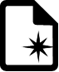 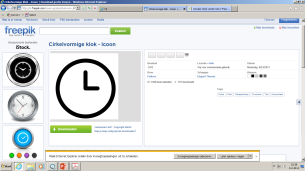 Bijeenkomsten
Introductie leerarrangement
Expert lessen 
Lessen duurzame ontwikkeling/Verborgen impact
Zelfwerkuren
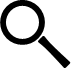 Leerpad                                                                                      
Kies de specialisatie die je het meest aanspreekt en waar je je graag verder in wilt verdiepen.
Je gaat op zoek naar minimaal 6 verdiepende artikelen die iets schrijven over duurzaamheid in de sector. 
Deze lees je allemaal door en je probeert een mening te vormen over het thema. Eventueel ga je nog op zoek naar extra verdiepingsmateriaal in de vorm van filmpjes, vlogs, blogs, etc. 
Beschrijf de verschillende aspecten van duurzaamheid binnen de specialisatie. 
In elke specialisatie zijn ook problemen en/of uitdagingen. Ga op zoek naar een probleem dat op dit moment speelt.
Zoek op welke ontwikkelingen er gaande zijn, vaak zijn deze ontwikkelingen een reactie op de problemen/uitdagingen. 
Schrijf een individueel verslag volgens bovenstaande indeling. 
Denk aan de APA bronvermelding. De artikelen moeten terug te vinden omdat ze in je document netjes zijn toegevoegd.
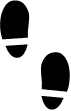 Bronnen
VLC, De verborgen impact, internet onderwerpen: duurzaamheid, duurzame ontwikkeling, foodwaste, klimaatadaptatie, klimaatneutraal, energieneutraal, duurzame evenementen
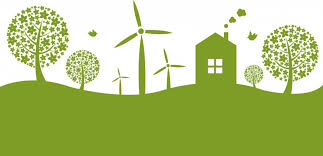 Stad en wijk:  

leefbaarheid in de wijk versterken 


sociale leefbaarheid


participatie


sociaal ondernemen.
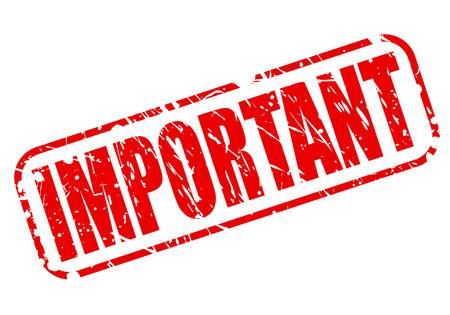 Opzet lessen van deze periode:
Ter inspiratie wat filmpjes met kijk-vragen: 
Filmpje sociaal ondernemen; https://www.youtube.com/watch?v=PfiiWMHg6Vg  
Vraag: wat is het verschil met gewoon ondernemen en sociaal ondernemen?

Wat is sociaal ondernemen: https://www.youtube.com/watch?v=AVzznDCo440 
Vraag: definitie?
Ter inspiratie wat filmpjes met kijk-vragen: 

Stg. Doen over werk, eerlijk voedsel, Tilburg Prins Heerlijk : https://www.youtube.com/watch?v=Y1HNwTmCmZc 
Vragen: Welke voorbeelden komen langs? Welke doelen worden genoemd? Welke doelgroepen komen langs?

Social enterprises: https://www.youtube.com/watch?v=L4DmcA0enck 
Vraag: welke problemen worden in de voorbeelden opgepakt?
Ter inspiratie wat filmpjes met kijk-vragen: 

Voorbeeld van sociale onderneming;  https://www.youtube.com/watch?v=nnwzMbgA0To 
Wat vind je hieraan opvallend?

Van vrijwillige naar prof: sociaal ondernemen in de wijk:  wijkcoach https://www.youtube.com/watch?v=YhisAu4ZaaQ  
Wat doet zij? Waarom?
Afronding: 
kijk eens naar jouw wijk/dorp/stad en welke knelpunten op gebied van sociale leefbaarheidzou je willen oppakken? 

Je krijgt een invulvel met denkkaders en die worden door een aantal mensen gepresenteerd.
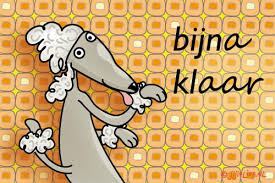 Over volgende week!